HAVO3  voorlichting
IT?
ICT?
Informatica?
Overzicht
Het vak informatica per profiel
Later ICT studeren
Wat houdt het vakgebied allemaal in?
Een baan in ICT
Jullie in ICT
Quiz
Het vak informatica per profiel
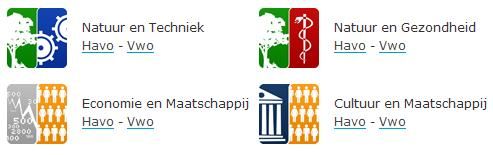 Economie & Maatschappij
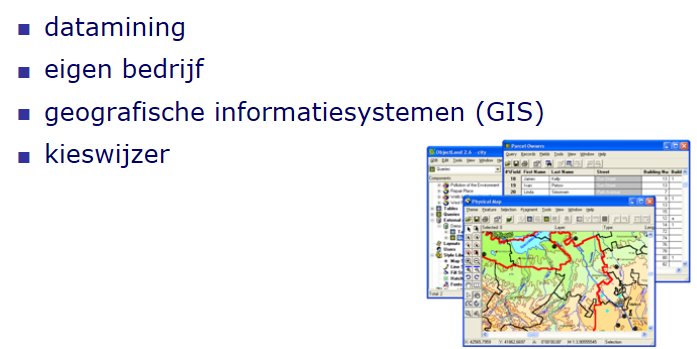 [Speaker Notes: Bron: http://slideplayer.nl/slide/1893443/]
Natuur & Techniek
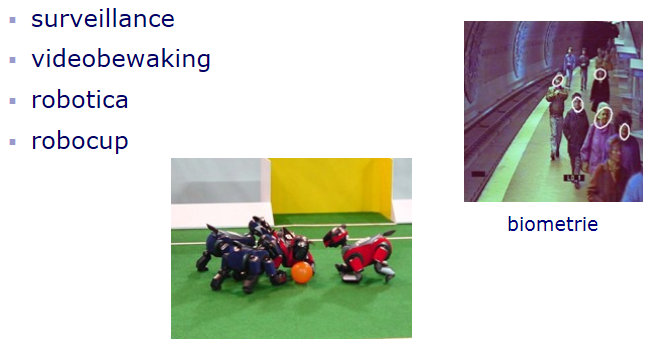 Cultuur & Maatschappij
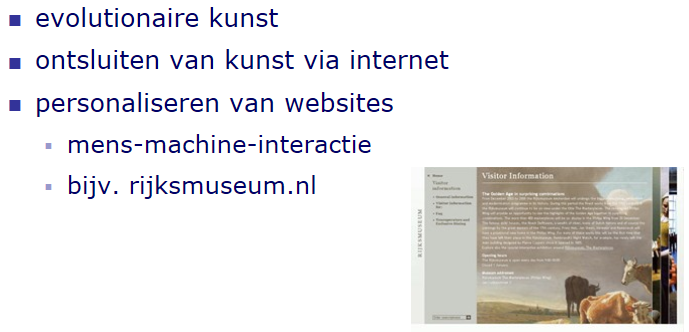 Natuur & Gezondheid
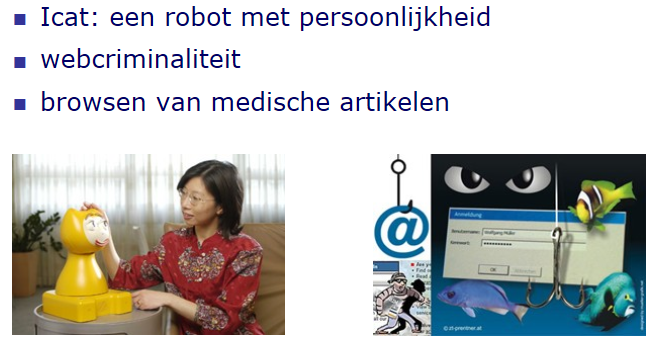 Later studeren
Waar kun je ICT studeren?
Is het moeilijk?
Wat zijn de ingangseisen ?
Verhouding aantal jongens/meisjes? 	
Wat kun je worden met deze opleiding?
[Speaker Notes: Fontys, Avans etc.   Ingangs-eisen: Havo-5 of MBO-4,  alle profielen welkom]
Vorbeelden: filmpjes van student projecten
Filmpje LEREN MET MAX- Deelnemer ICTalent Awards 2014 (44 sec) 
https://www.youtube.com/watch?v=0Y_b3syR0xU&index=5&list=PLqBRJRr0exQeAyPtLSFMaFASoyJiDuKGw


EXBOOKS- Deelnemers ICTalent Awards 2014   (42 sec Engels)
https://www.youtube.com/watch?v=m1adxSfuT38&list=UUKwzgt7L00x9_iMo3bbW_6A


BOSS-Projectfilm ICTalent Award 2013 (41 sec)
https://www.youtube.com/watch?v=A_SCrt-kb5k&list=UUKwzgt7L00x9_iMo3bbW_6A
Het vakgebied ICT is…
Het vakgebied ICT is breed! 
Vaak breder dan de meeste mensen denken…

Waar denken jullie aan bij ICT?
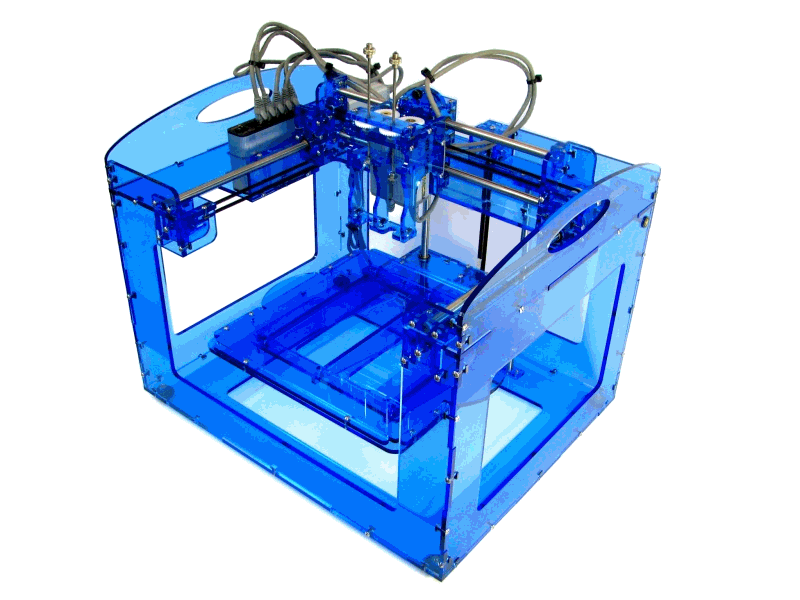 [Speaker Notes: Hier kun je een korte poll doen: wie denkt er aan computers (veel handen), wie denkt aan gaming?, mobile devices, wie denkt er aan kleding? Wie weet al van 3D printen? (plaatje).]
1. Smart art			2. Smart homes3. Smart fashion	4. Smart health
A
B
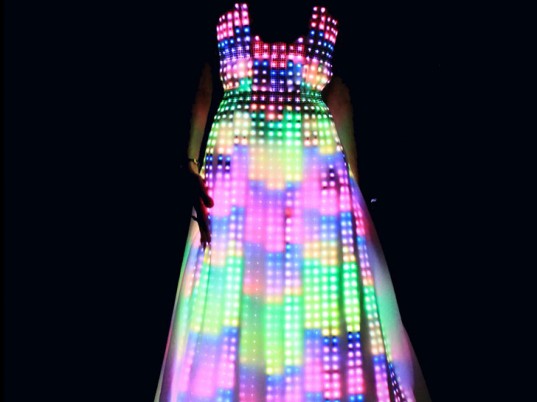 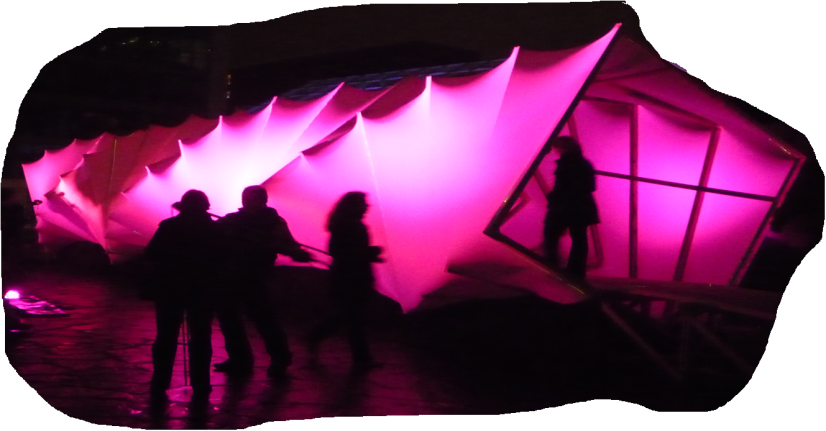 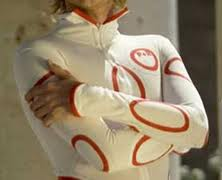 D
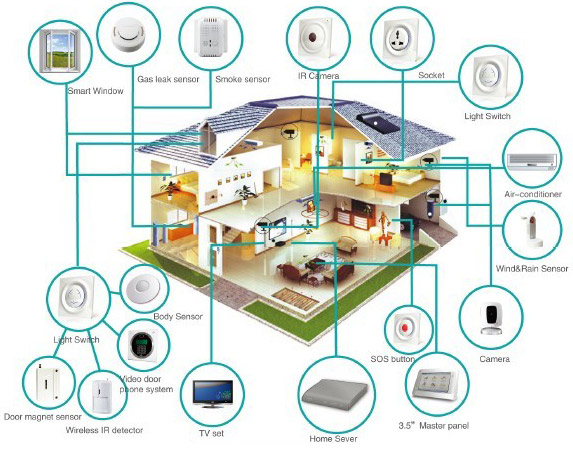 C
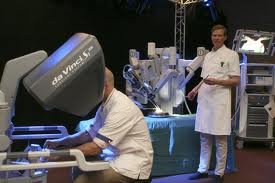 [Speaker Notes: Welke hoort bij welke?  - een soort quiz
1 b
2 d
3 a
4 c]
1. Digital publishing		2. ICT & Technology3. Cyber Security 		4. Game Design
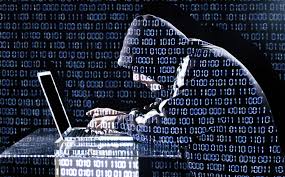 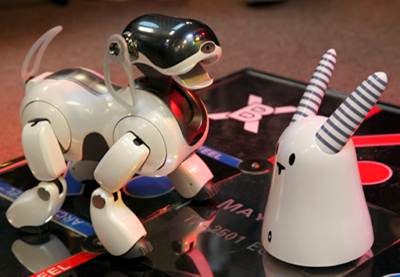 A
B
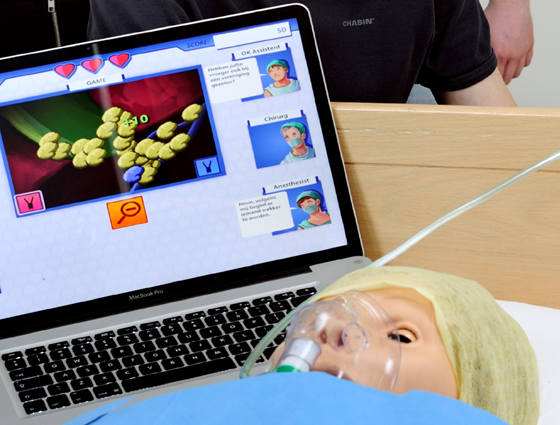 D
C
[Speaker Notes: 1 d
2 a
3 b
4 c – het gaat om wat op het scherm te zien is]
1. 3D Virtual Reality	2. Smart mobile 3. ICT& Education	          4. Augmented reality
A
B
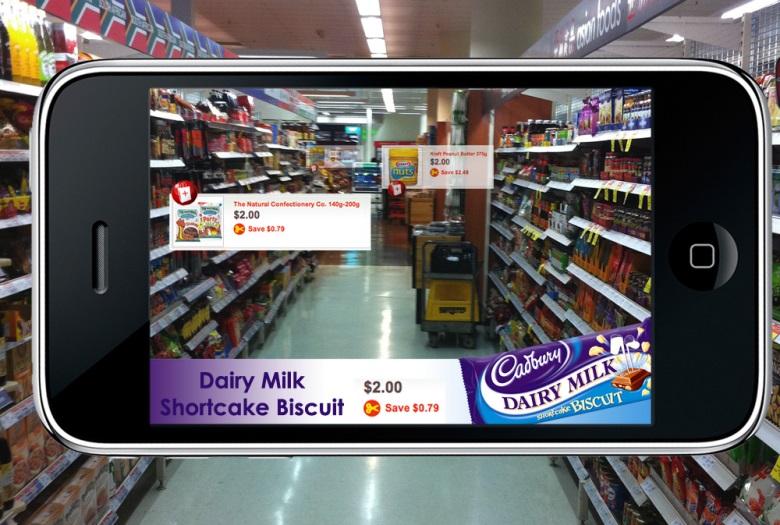 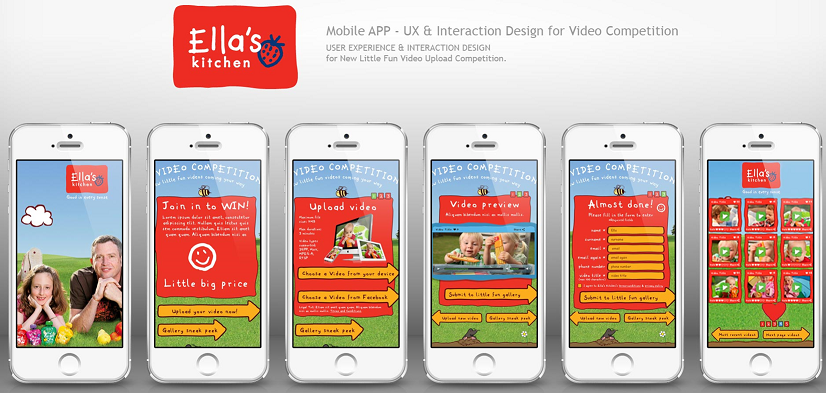 D
C
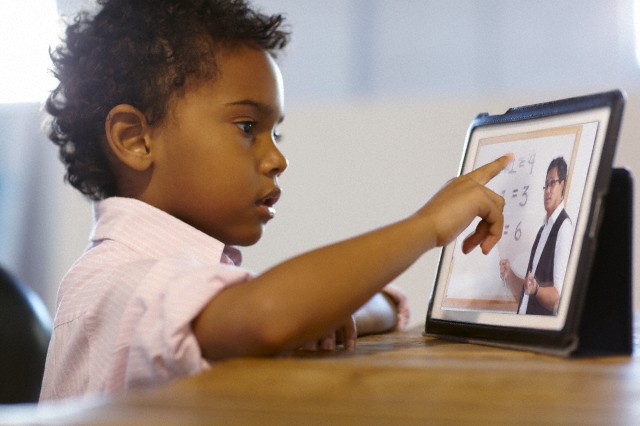 [Speaker Notes: 1 c
2 a
3 d
4 b]
De baan
Welk idee heb je over een baan met ICT?

Promotie filmpje over wat Big data kan bereiken: de Shell Search  (38 sec) https://www.youtube.com/watch?v=-CpThCqiL4E
De baan
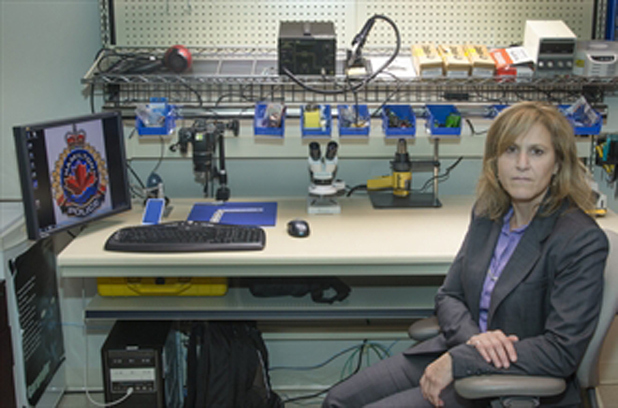 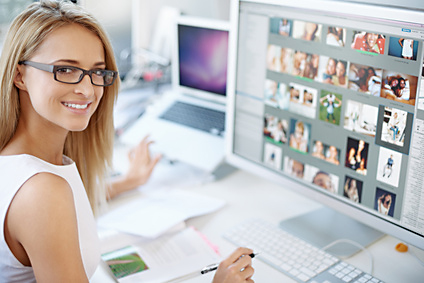 Technologische Criminaliteit Bestrijding
Webdesigner
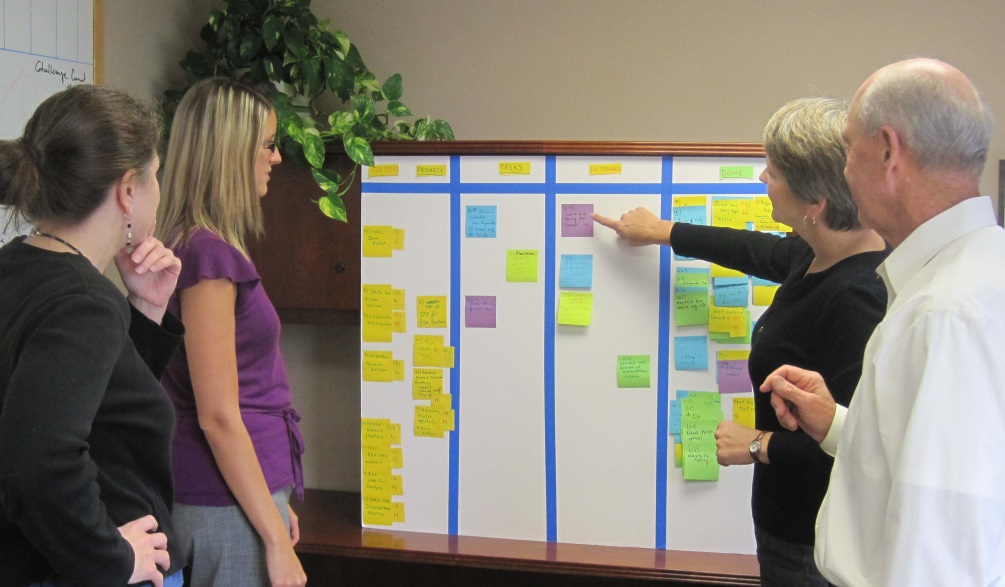 Software engineers: Werk planning
[Speaker Notes: Fotos van mensen die werken in ICT]
Jullie in ICT
Wat lijkt je leuk?

Op www.nu.nl:  Meisjes beter in maken van verhalen voor games : http://www.nu.nl/wetenschap/3941045/meisjes-beter-in-maken-van-verhalen-games.html
[Speaker Notes: Gewoon klikken, het artikel staat op de volgende dia]
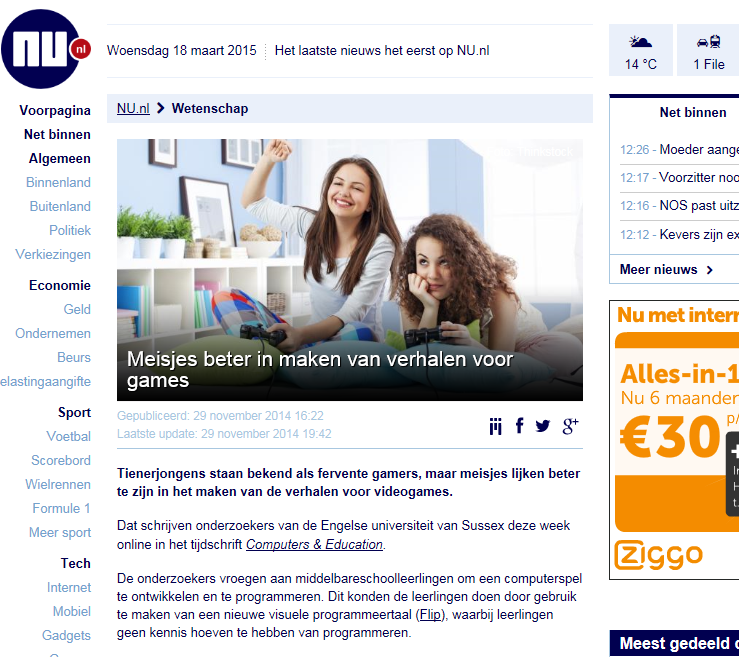 Quiz  (totaal 8 vragen)
Wanneer werd de eerste e-mail gestuurd?a.  1959b.  1963c.  1971 d.  1984

Eén gigabyte is ongeveer
a. 1000 bytesb. 1000,000 bytesc. 1000,000,000 bytesd. 1000,000,000,000 bytes
[Speaker Notes: 1: c
2: c]
Quiz (totaal 8 vragen)
3. Welke toetsenbord indeling gebruiken we in Nederland? 
qwerty
azerty
abcdef
qwertz

4. Wat zijn de 3 primaire kleuren van een beeldpixel?  

5. Hoe noem je de inkt vulling van een laserprinter?
[Speaker Notes: 3: 1
4: rood, groen en blauw
5: toner]
Quiz (laatste vragen)
6. Welke van de onderstaande is niet een iPhone 4 feature? 
Multitasking
4G 
camera aan de voorkant
HD opname
 
7. Wat betekent de afkorting www?  


8. Een kilobyte is  
1000 bytes
100   bytes
1023 bytes
1024 bytes
[Speaker Notes: 6: b
7: world wide web
8:d]
Quizzen inleveren voor een prijs
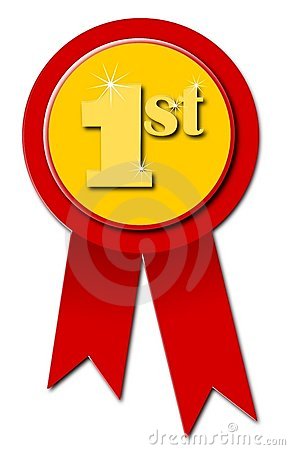 4. Terugblik
Welk aspect van ICT zou jou aanspreken?
Kan iemand nog één van de richtingen of specializaties noemen in ICT?
Waar kun je een ICT opleiding doen?
Welke talenten zijn belangrijk voor een ICT-er?
Welk profiel moet je kiezen om later ICT te doen?
Zijn de vooruitzichten voor een baan in de ICT goed?
Bij welk soort bedrijven werken ICT-ers?